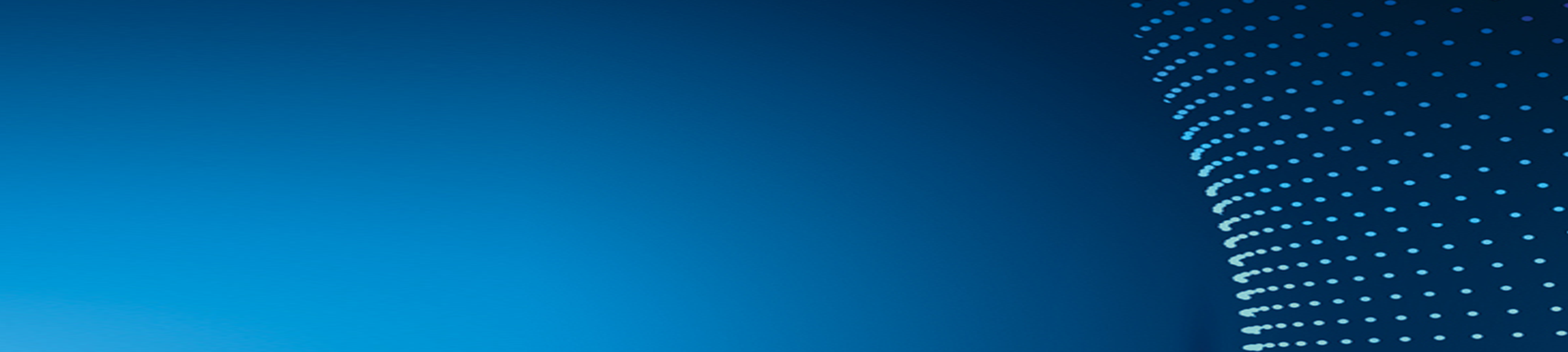 Cím (Betűtípus: Arial 72 félkövér)
…..
Intézmény……………………..
Szerzők (Arial 36)
Bevezetés

Szöveg
Szöveg
szöveg….




.

Eset
Szöveg
Szöveg
szöveg….



0. nap: 
Szöveg
Szöveg
szöveg….



Nap 0-x:
Szöveg
Szöveg
szöveg….


Nap x- z: xxxxxxx Terápia
Szöveg
Szöveg
szöveg….



Nap z- zz: Sebzáródás
Szöveg
Szöveg
szöveg….


Konklúzió
Szöveg
Szöveg
szöveg….
0. nap
Képek, grafikák
Egyéni elképzelés alapján használható felület
Hivatkozás
1).
2).
3).